8
A Consecrated Priesthood – Part I
Outline #3 – Training for Holiness
Attaining Holiness (Lev. 1-16)
Through offerings (1-7)
Through a consecrated priesthood (8-10)
By distinguishing between the clean and the unclean (11-15)
By observing the Day of Atonement (16)
Practicing Holiness (Lev. 17-27)
Individual responsibility to keep God’s moral and ritual Laws (17-20)
Priestly responsibilities (21-22)
The Nation’s responsibility to promote holiness (23-25)
Reasons for practicing holiness: blessings and curses (26)
Evidence of holiness: vows and valuations (27)
Timeline
Construction of Tabernacle completed
Exodus 40
Timeline
Construction of Tabernacle completed -	Exodus 40
Sacrificial System 
Leviticus 1-7
Timeline
Construction of Tabernacle completed -	Exodus 40
Sacrificial System – Leviticus 1-7
The Priesthood 
Leviticus 8-9
34 Then the cloud covered the tent of meeting, and the glory of the Lord filled the tabernacle. 35 Moses was not able to enter the tent of meeting because the cloud had settled on it, and the glory of the Lord filled the tabernacle. 36 Throughout all their journeys whenever the cloud was taken up from over the tabernacle, the sons of Israel would set out;
- Exodus 40:34-36
37 but if the cloud was not taken up, then they did not set out until the day when it was taken up. 38 For throughout all their journeys, the cloud of the Lord was on the tabernacle by day, and there was fire in it by night, in the sight of all the house of Israel.
- Exodus 40:37-38
1 Then the Lord spoke to Moses, saying, 2 “Take Aaron and his sons with him, and the garments and the anointing oil and the bull of the sin offering, and the two rams and the basket of unleavened bread, 3 and assemble all the congregation at the doorway of the tent of meeting.”
- Leviticus 8:1-3
4 So Moses did just as the Lord commanded him. When the congregation was assembled at the doorway of the tent of meeting, 
5 Moses said to the congregation, “This is the thing which the Lord has commanded to do.”
- Leviticus 8:4-5
Tunic
Sash
Robe – with belt and pomegranates on hem 
Ephod
Breastpiece
Urim 
Thummim
Turban with gold plate
10 Moses then took the anointing oil and anointed the tabernacle and all that was in it, and consecrated them. 11 He sprinkled some of it on the altar seven times and anointed the altar and all its utensils, and the basin and its stand, to consecrate them.
- Leviticus 8:10-11
12 Then he poured some of the anointing oil on Aaron’s head and anointed him, to consecrate him. 
13 Next Moses had Aaron’s sons come near and clothed them with tunics, and girded them with sashes and bound caps on them, just as the Lord had commanded Moses.
- Leviticus 8:12-13
Moses’ Tasks
Anoint			- set apart
Ordain			- appoint
Consecrate 	- assign
Consecration Ceremony
Sin Offering
Consecration Ceremony
Sin Offering
Burnt Offering
Consecration Ceremony
Sin Offering
Burnt Offering
Ordination Offering
Consecration Ceremony
Sin Offering
Burnt Offering
Ordination Offering
Anointing Aaron and sons
So Moses took some of the anointing oil and some of the blood which was on the altar and sprinkled it on Aaron, on his garments, on his sons, and on the garments of his sons with him; and he consecrated Aaron, his garments, and his sons, and the garments of his sons with him.- Leviticus 8:30
Consecration Ceremony
Sin Offering
Burnt Offering
Ordination Offering
Anointing Aaron and sons
Seven-day waiting period
Consecration Ceremony
Sin Offering
Burnt Offering
Ordination Offering
Anointing Aaron and sons
Seven-day waiting period
Activities on the 8th day
Consecration Ceremony
Sin Offering
Burnt Offering
Ordination Offering
Anointing Aaron and sons
Seven-day waiting period
Activities on the 8th day
Blessings from the Lord
22 Then Aaron lifted up his hands toward the people and blessed them, and he stepped down after making the sin offering and the burnt offering and the peace offerings. 
23 Moses and Aaron went into the tent of meeting. When they came out and blessed the people, the glory of the Lord appeared to all the people.
- Leviticus 9:22-23
Then fire came out from before the Lord and consumed the burnt offering and the portions of fat on the altar; and when all the people saw it, they shouted and fell on their faces.
- Leviticus 9:24
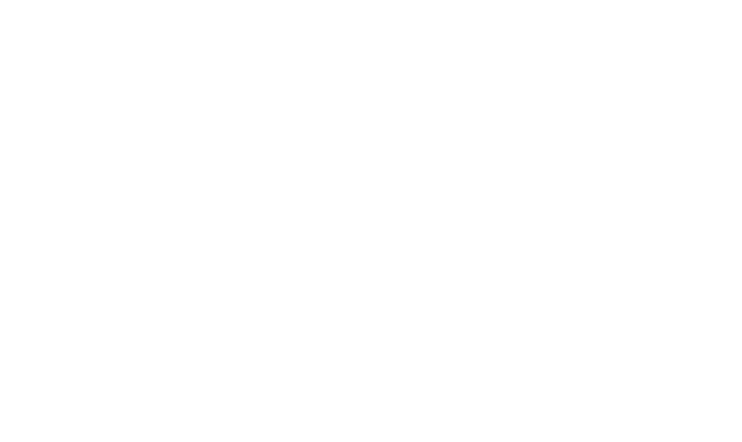 Leviticus Chapters 10-11